Haddam Garden ClubHigh Line TourManhattan, NYSeptember 17, 2019
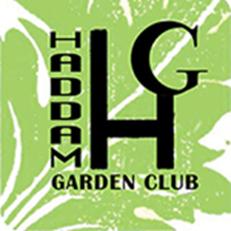 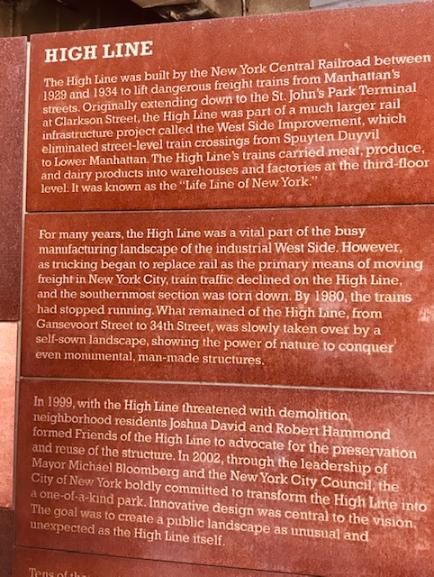 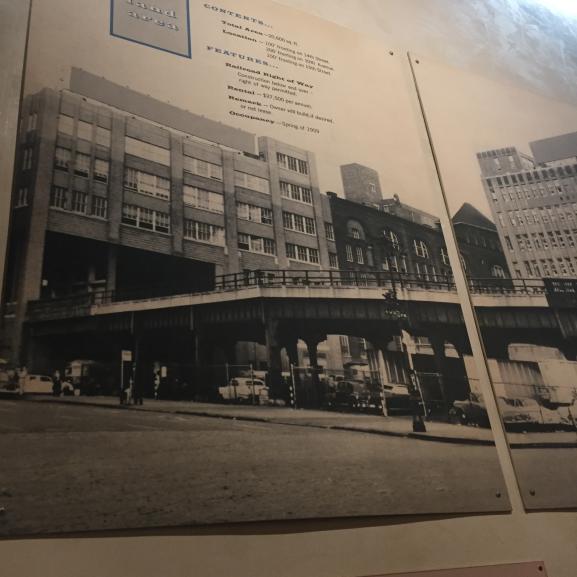 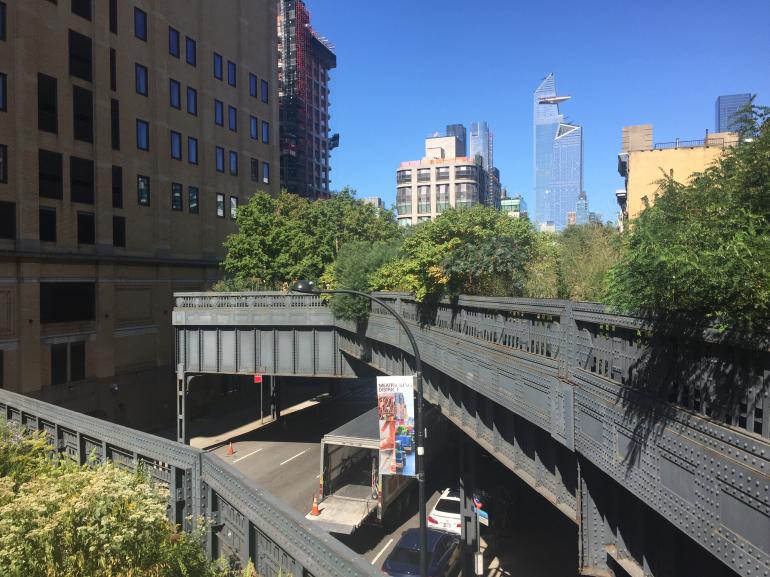 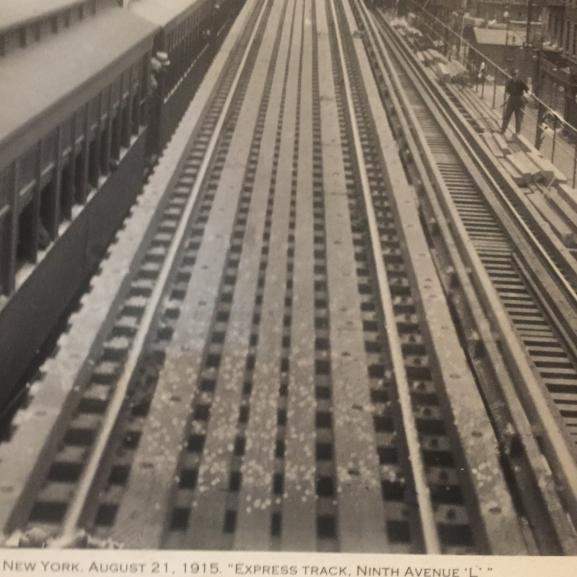 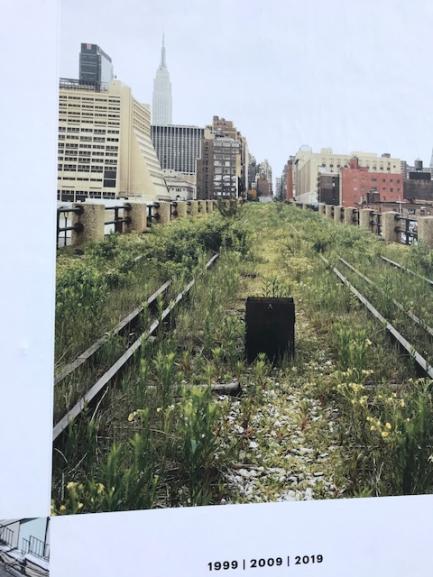 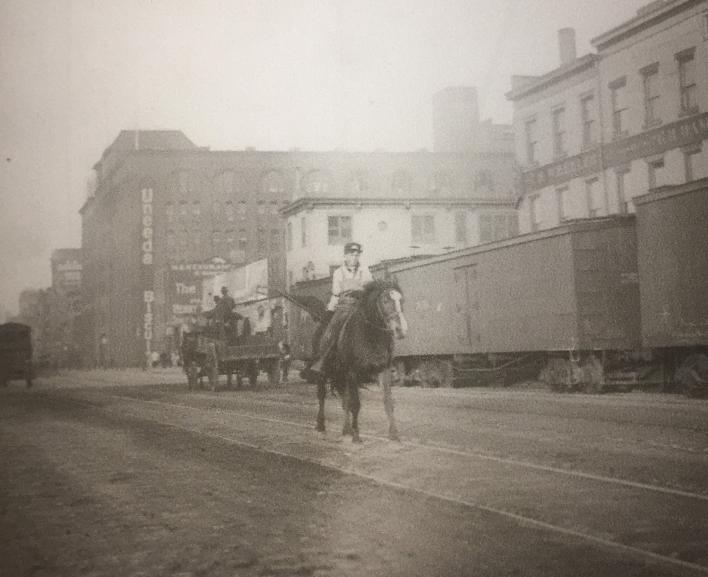 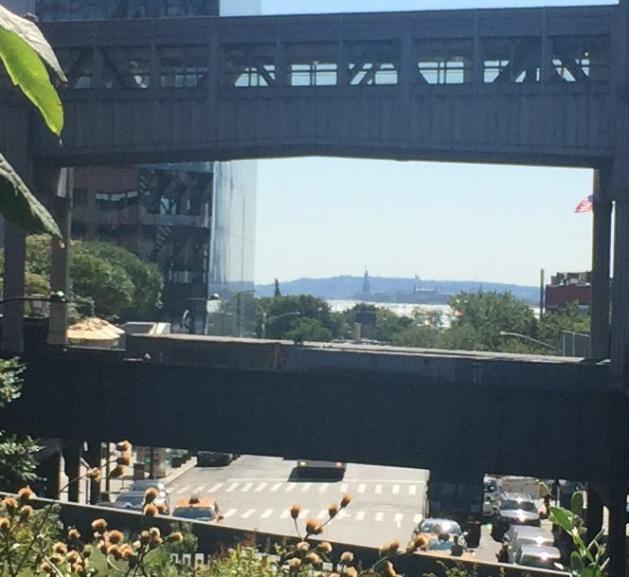 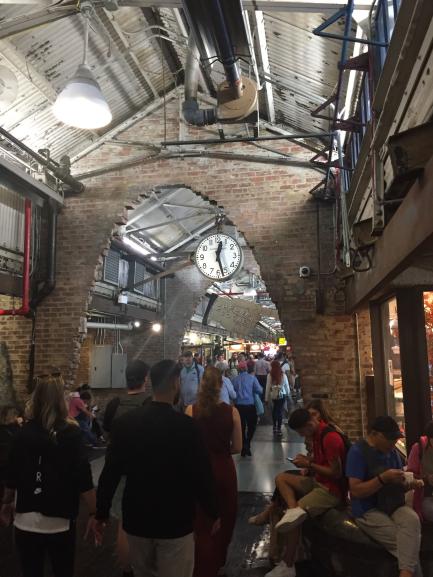 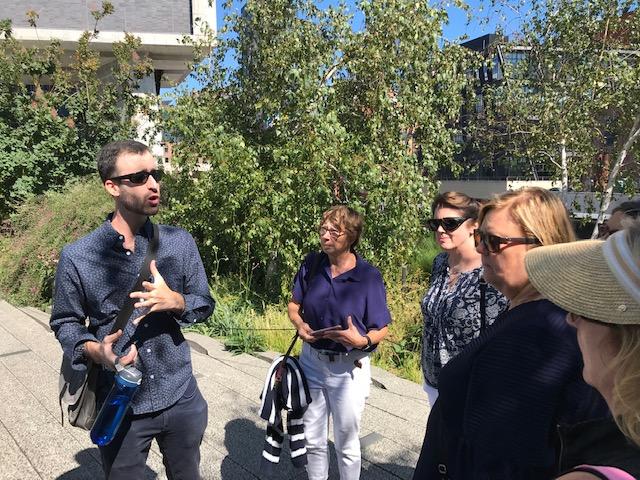 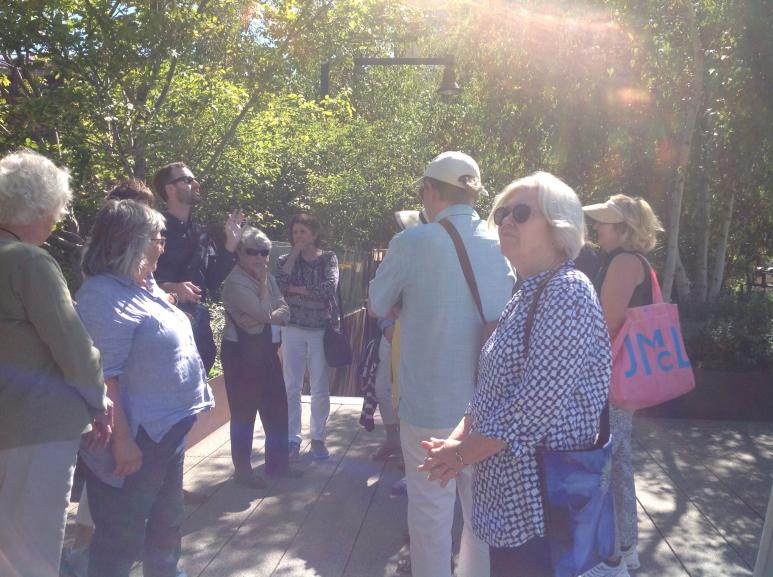 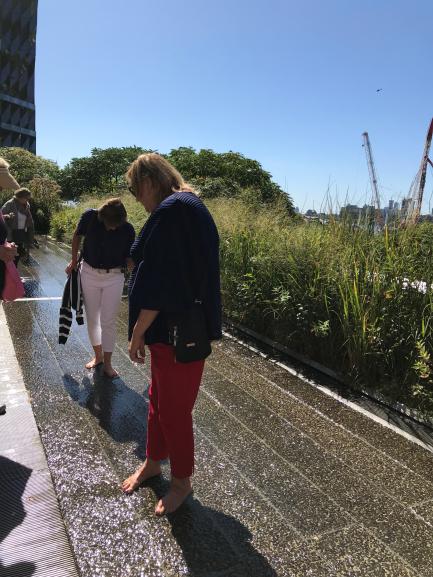 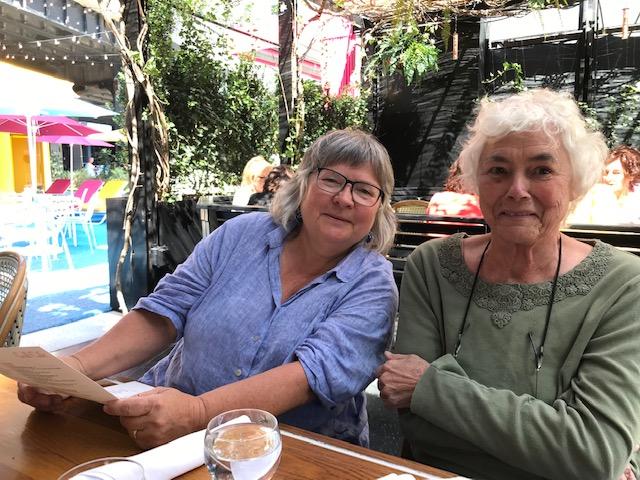 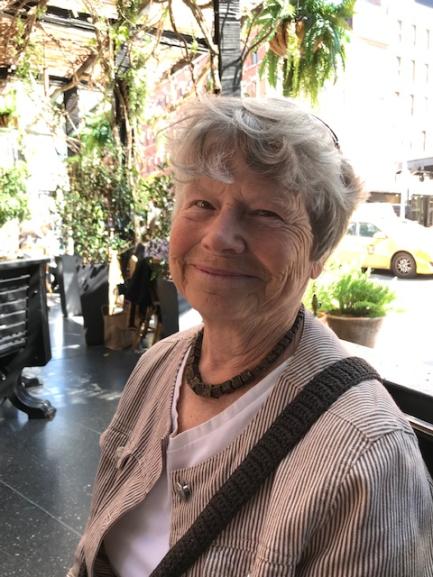 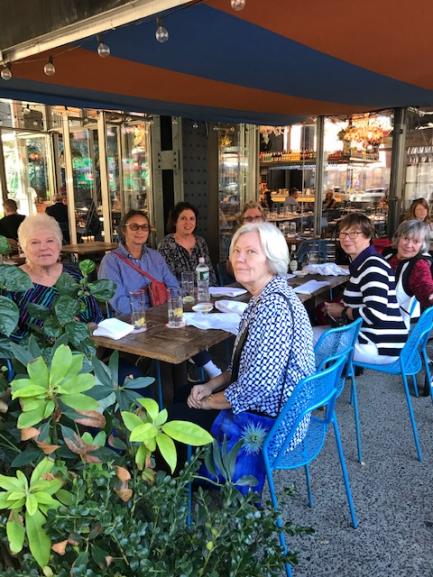 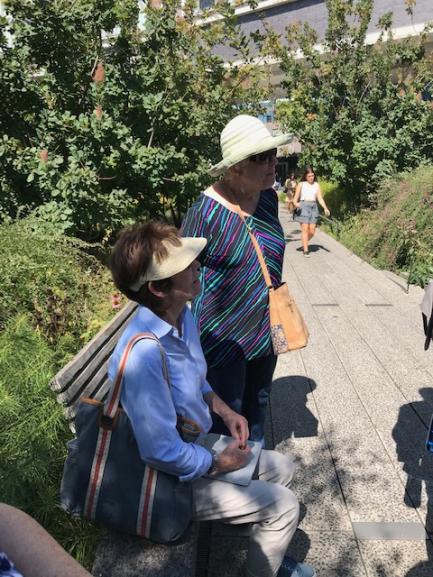 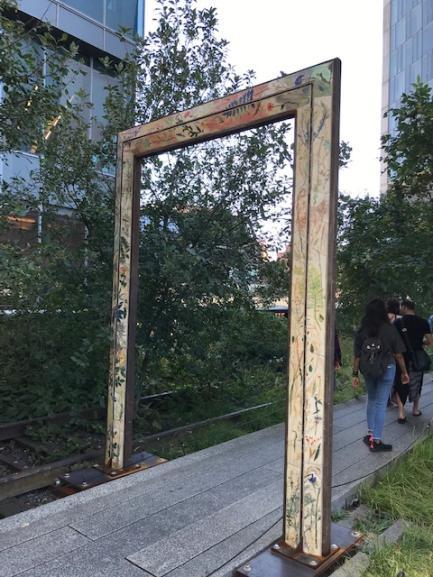 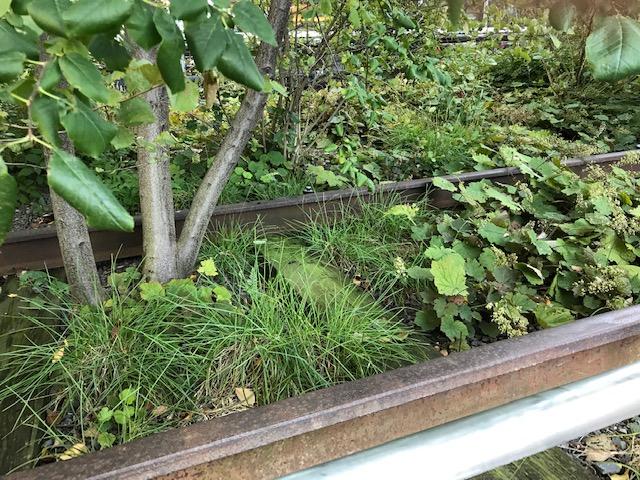 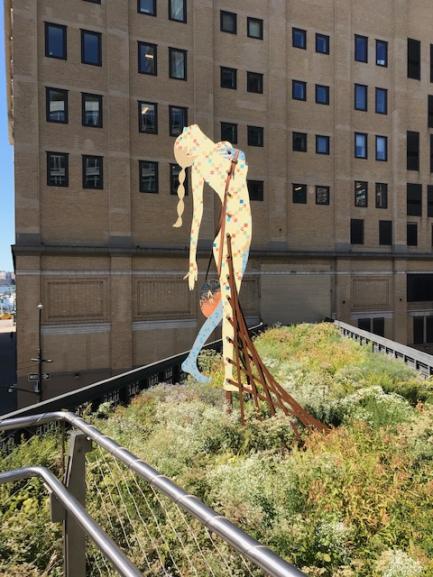 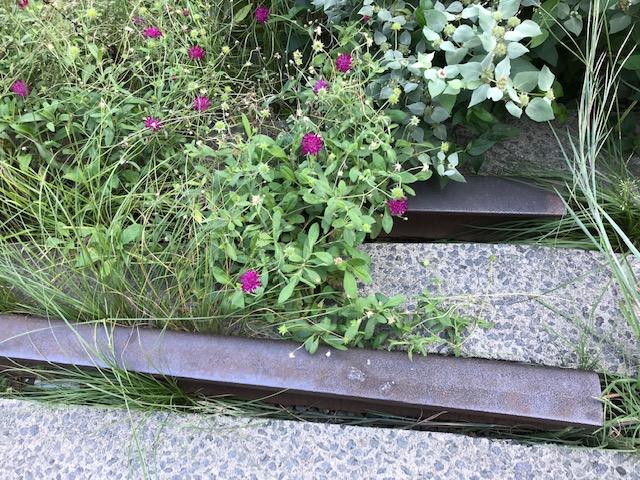 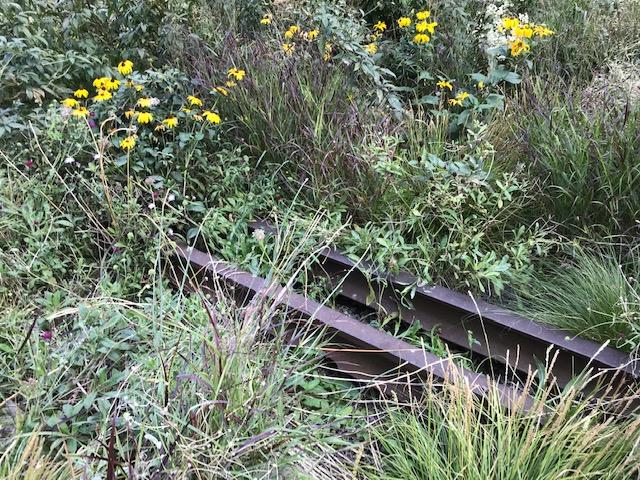 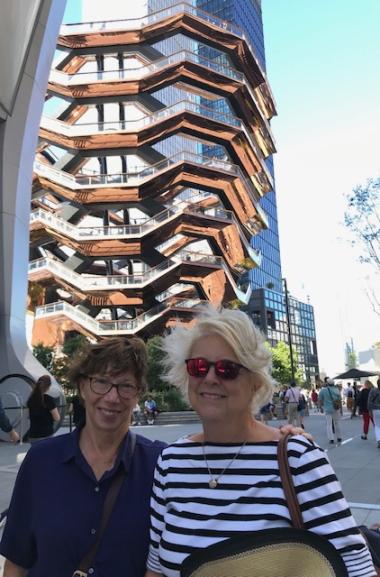 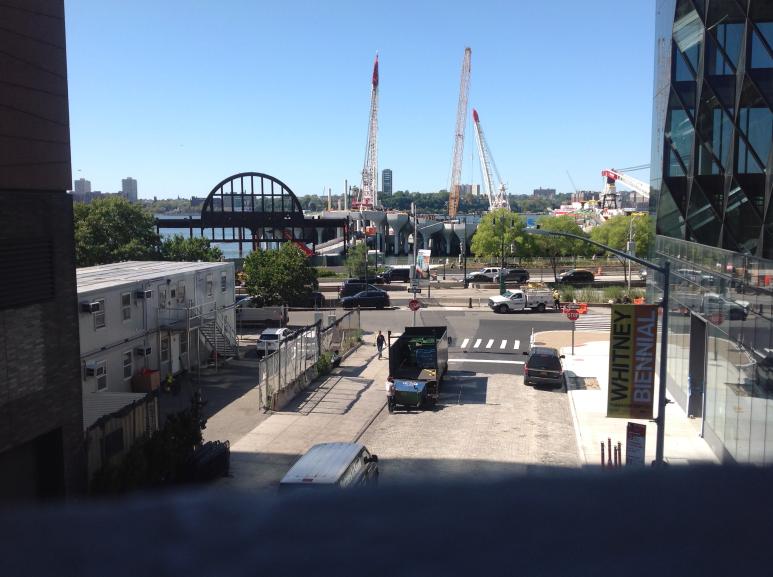 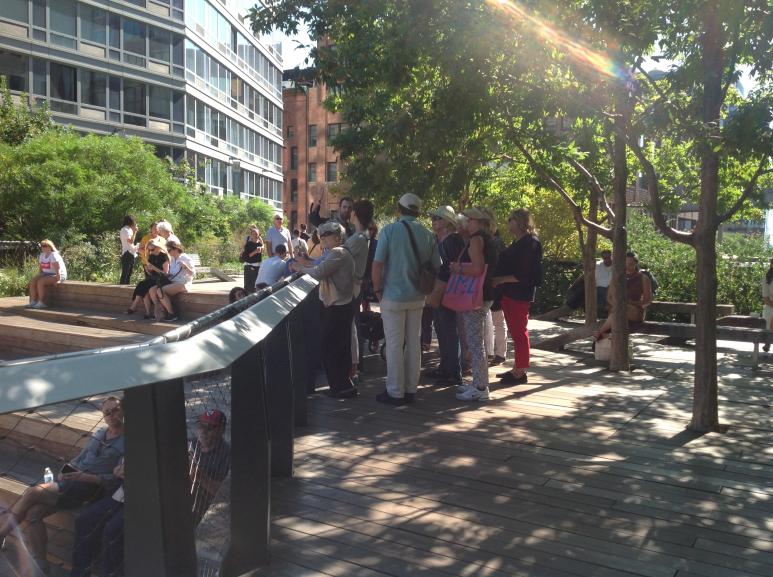 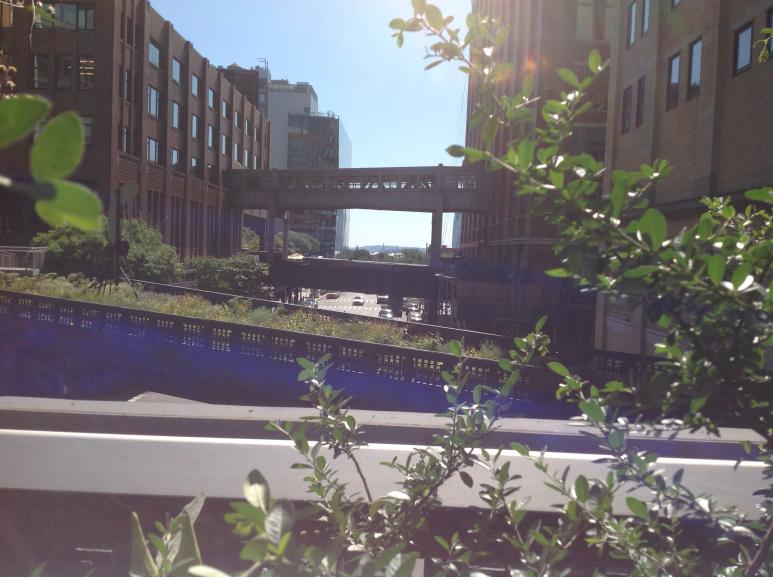 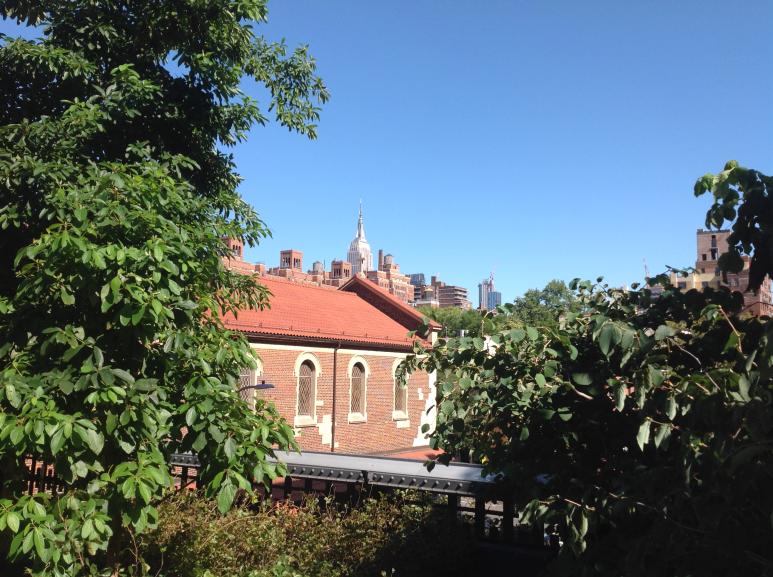 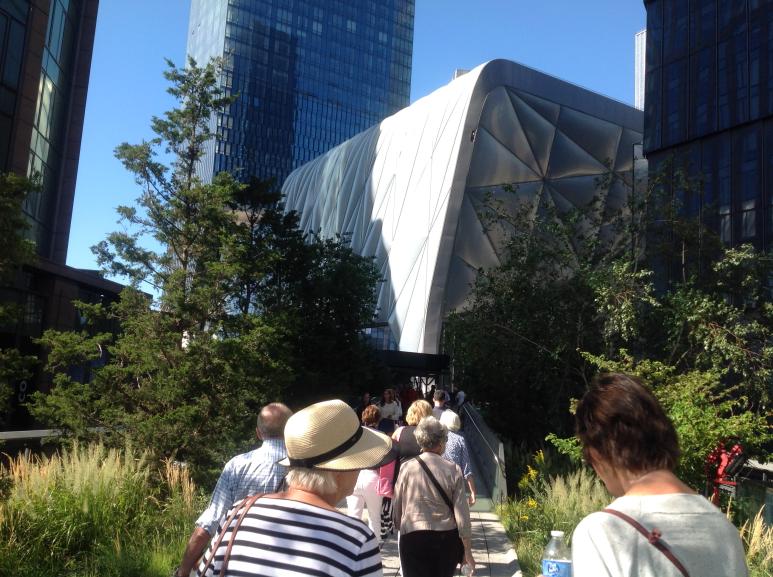 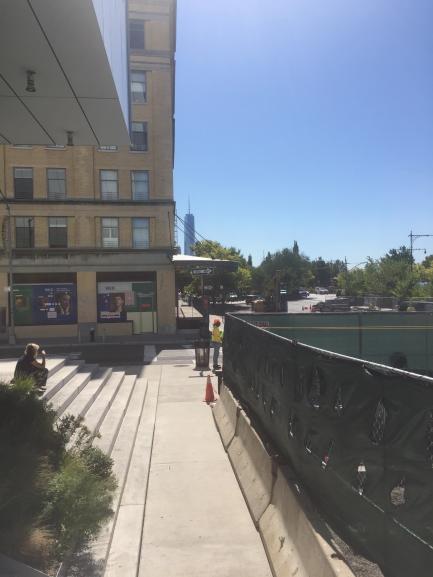 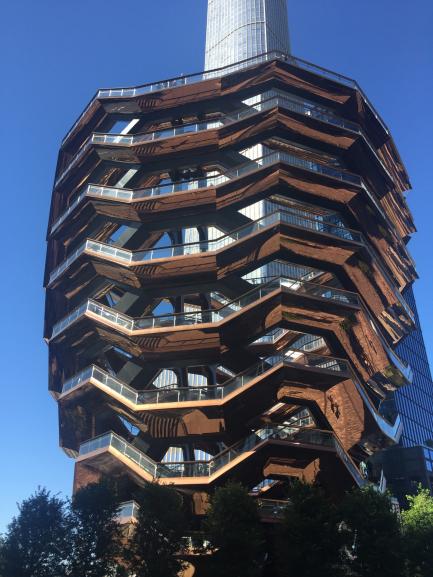 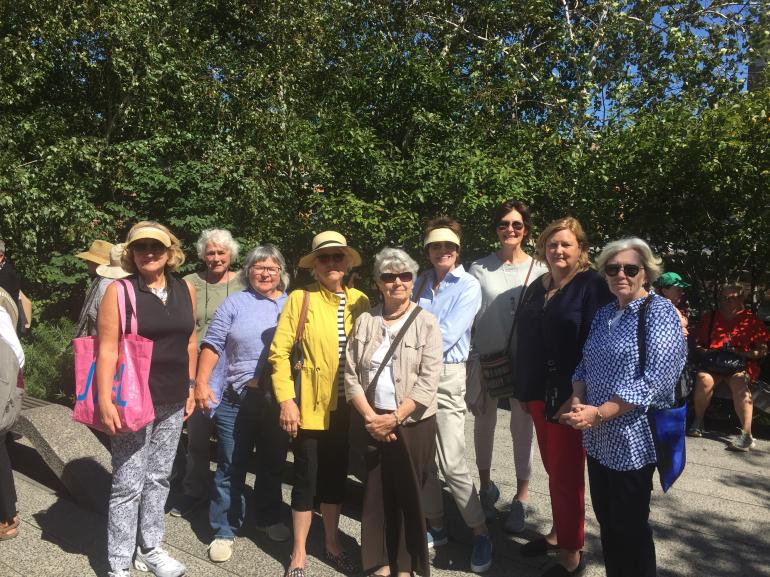